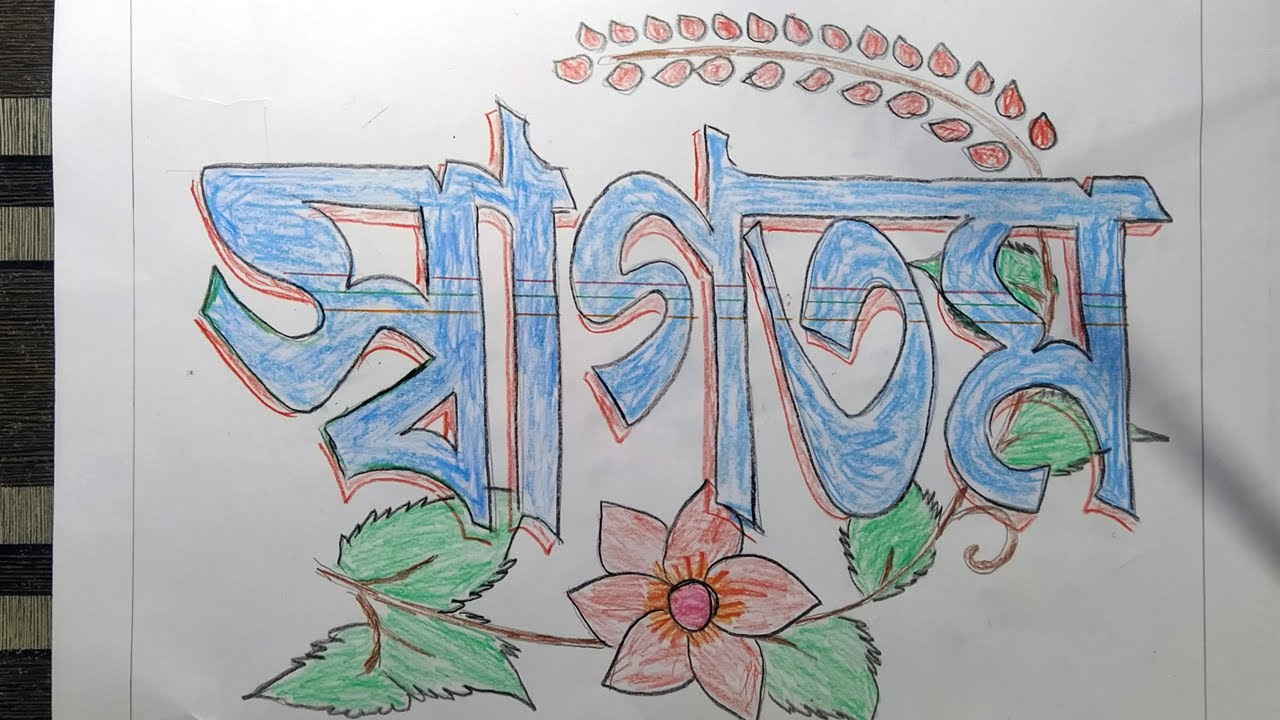 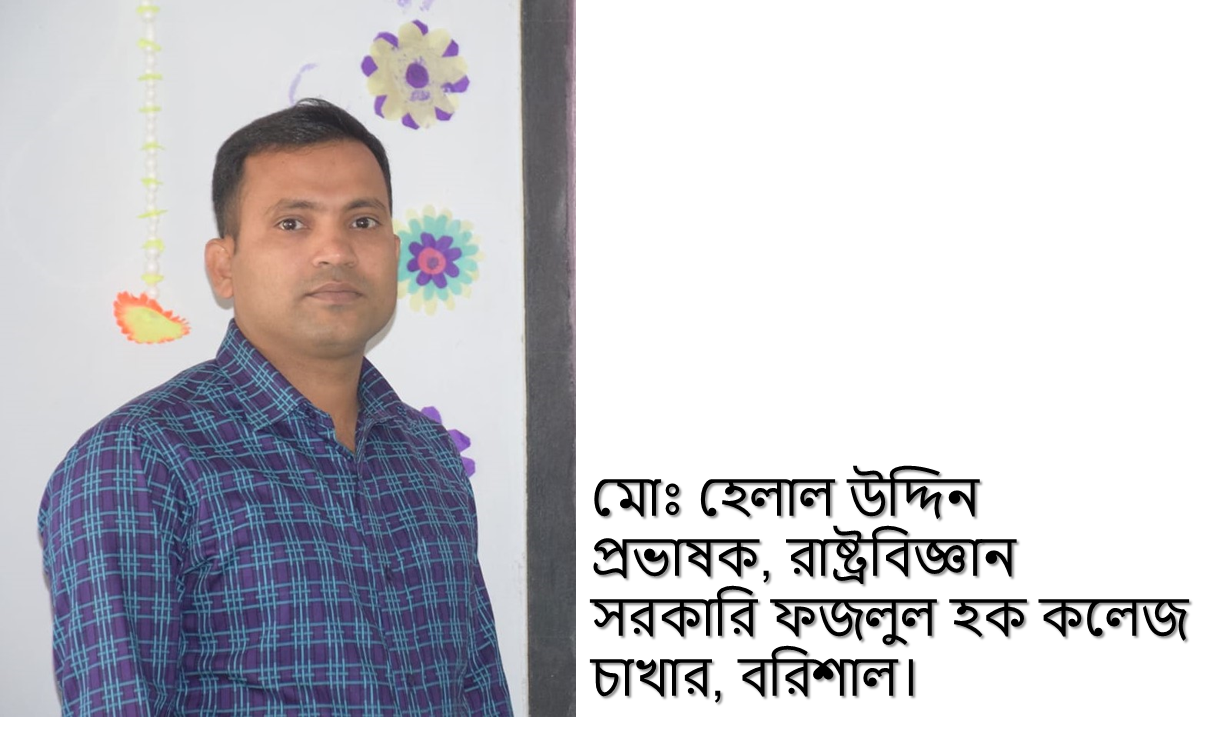 শিক্ষক পরিচিতি
পাঠ পরিচিতি
বিষয়ঃ পৌরনীতি ও সুশাসন ১ম পত্র
শ্রেণিঃ একাদশ- দ্বাদশ
ষষ্ঠ অধ্যায়ঃ রাজনৈতিক দল, নেতৃত্ব ও সুশাসন
আজকের পাঠঃ নেতৃত্ব ও সুশাসন
শিখন ফল
এই পাঠ শেষে শিক্ষার্থীরা----


নেতৃত্বের ধারণা ব্যাখ্যা করতে পারবে।
নেতৃত্বের প্রকারভেদ বর্ণনা করতে পারবে।
নেতৃত্বের প্রয়োজনীয় গুণাবলি ব্যাখ্যা করতে পারবে।
সুশাসন প্রতিষ্ঠায় নেতৃত্বের ভূমিকা বিশ্লেষণ করতে পারবে।
নেতৃত্বের ধারণা
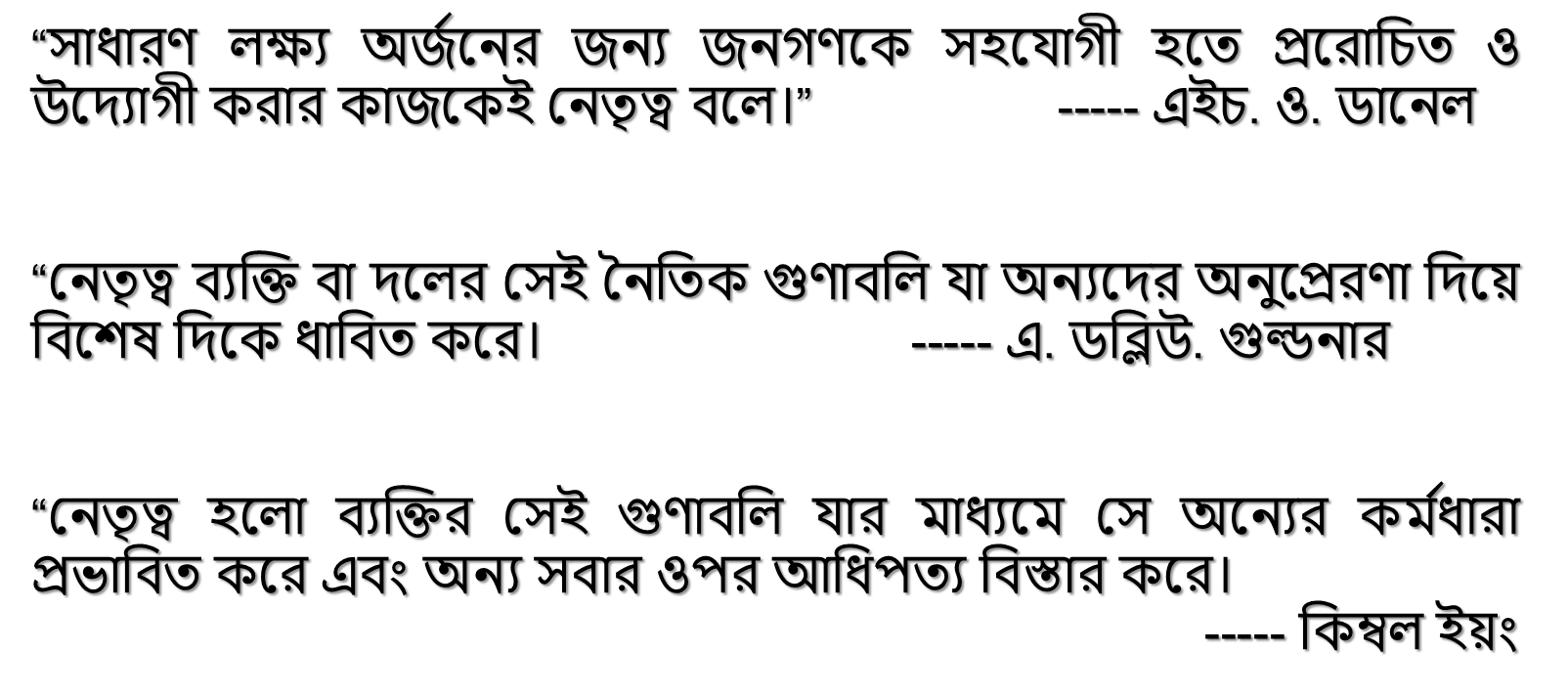 নেতৃত্বের প্রকারভেদ
নেতৃত্বের প্রয়োজনীয় গুণাবলি
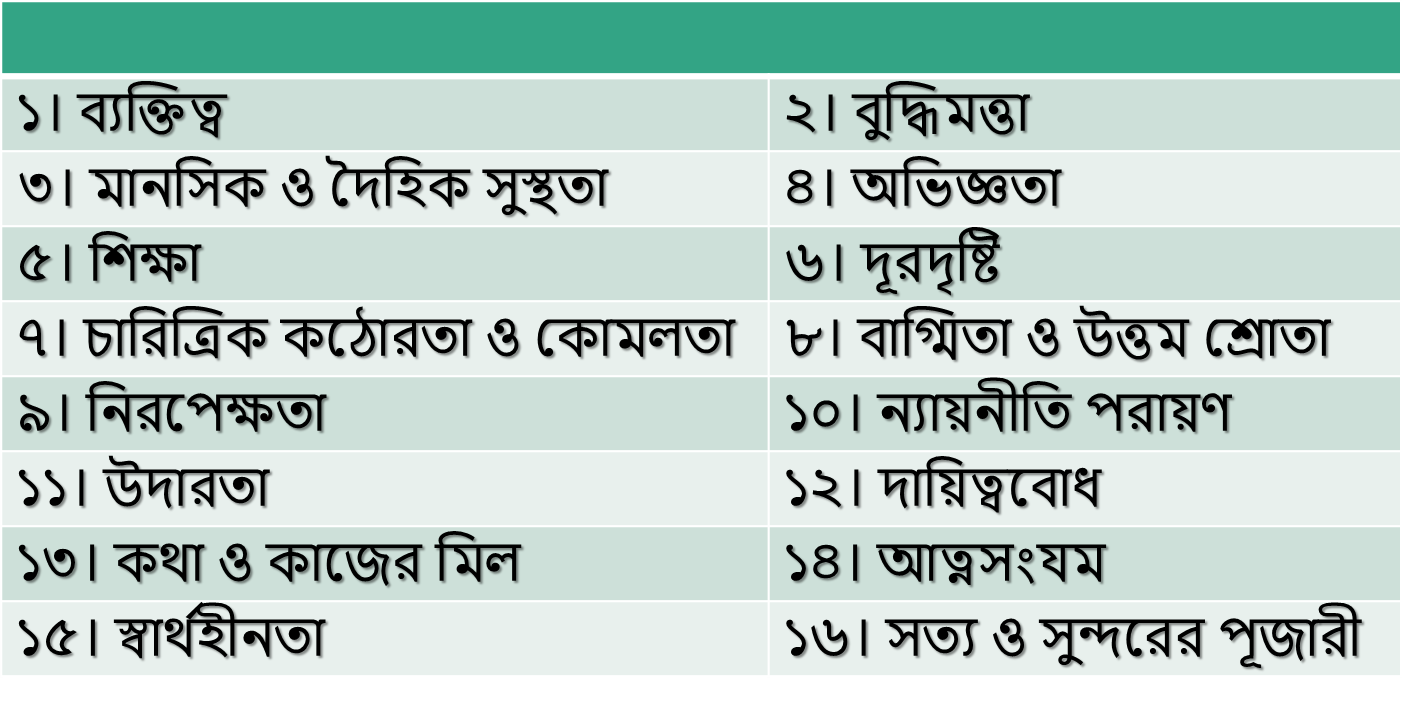 সুশাসন প্রতিষ্ঠায় নেতৃত্বের ভূমিকা
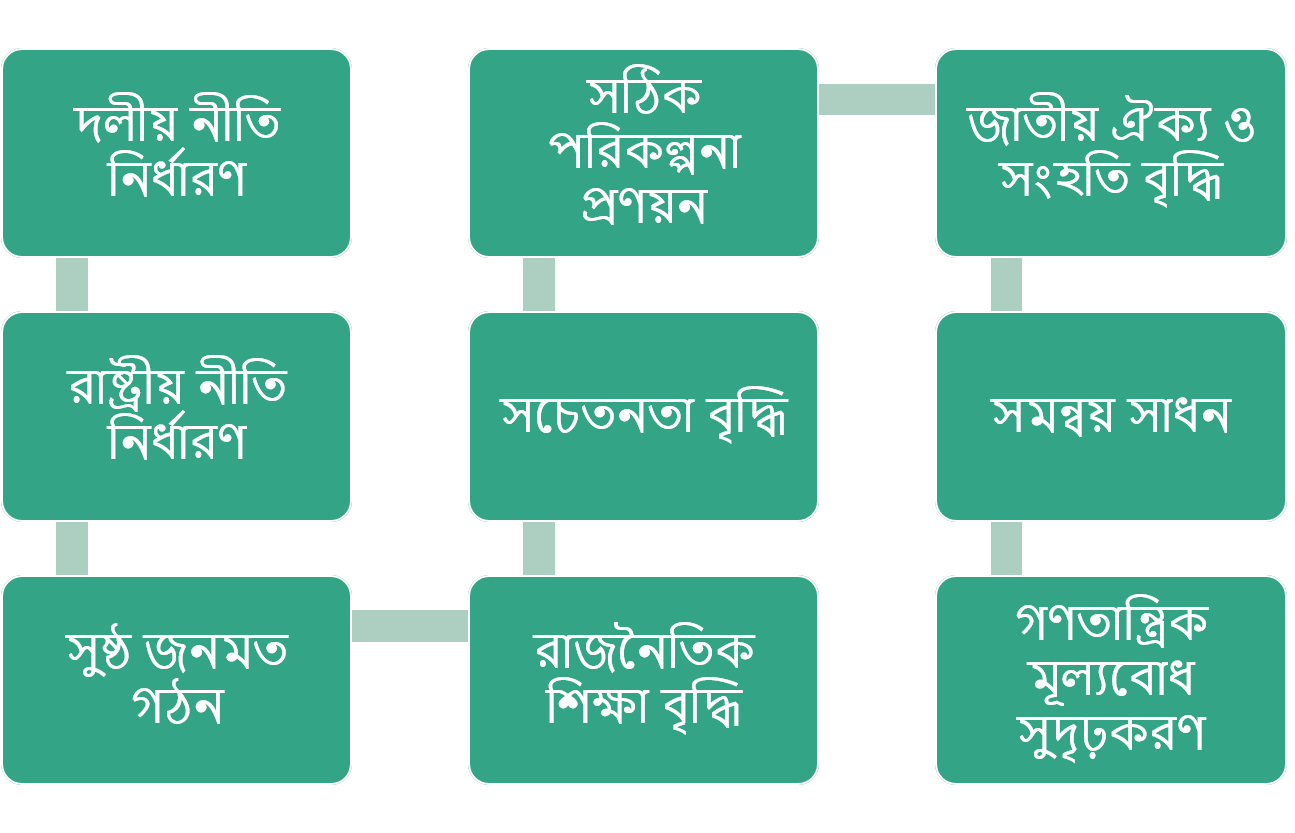 সবাইকে ধন্যবাদ